THE BIG 46
FLASHCARDS
THE BIG 46
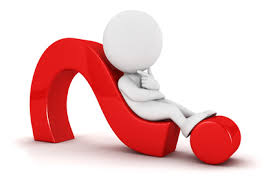 SELECT
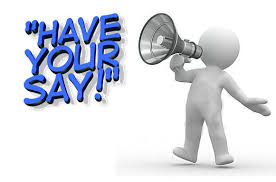 FLASHCARDS
SAY
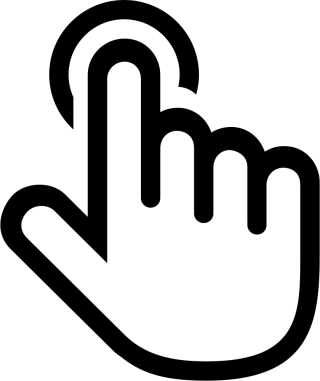 HOW TO USE:

Select slide show mode.
Go to slide 3.
SELECT a times table fact to practice.
SAY the answer out loud.
CLICK the yellow rectangle.
The will then be revealed.
CHECK your answer.
REPEAT – Do it again! And Again! And Again!
CLICK
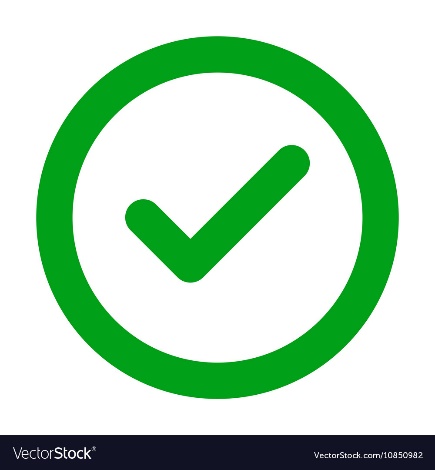 CHECK
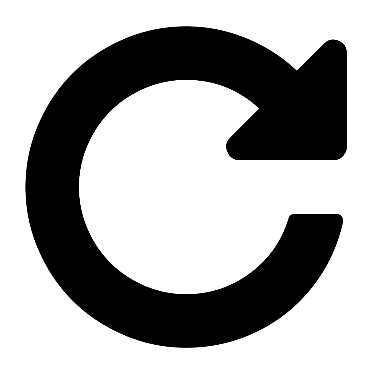 REPEAT
6x4=
2x2=
7x6=
9x7=
4
4x12=
48
24
42
8x7=
56
63
6x5=
2x12=
5x2=
8x8=
7x7=
24
10
30
49
64
72
9x8=
9x9=
3x2=
6x6=
5x3=
6
15
36
7x12=
84
8x12=
96
81
9x2=
9x12=
6x12=
3x3=
5x4=
9
20
72
16
18
108
8x2=
8x3=
5x5=
9x3=
3x12=
36
25
14
24
27
12x11=
7x2=
132
8x4=
7x3=
4x2=
5x12=
8
60
21
32
36
9x4=
4x3=
6x2=
7x4=
9x5=
12
12
28
40
45
144
12x12=
8x5=
7x5=
16
18
35
48
54
4x4=
6x3=
8x6=
9x6=